Chapter 13In Violence
By nick veintimilla
Nature lived off of nature
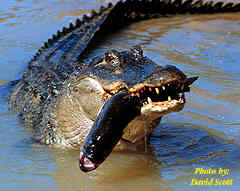 Introduce Man
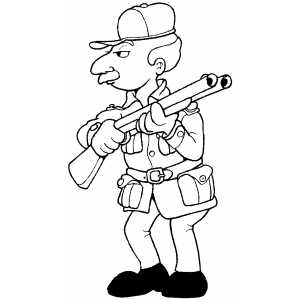 Alligator not animal but accessory
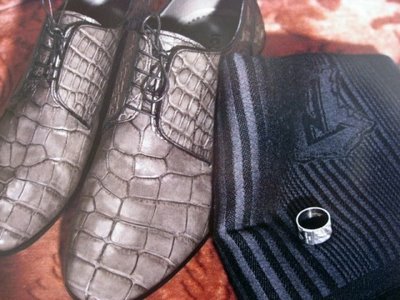 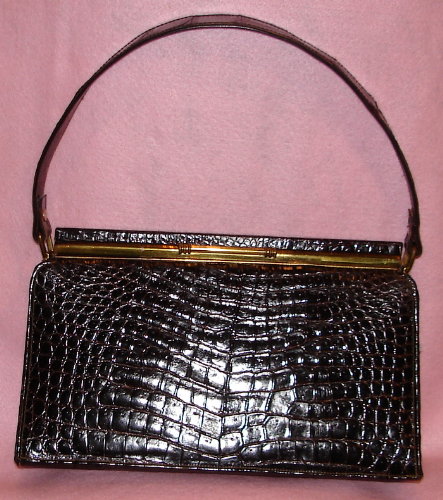 Egrets and Plumes
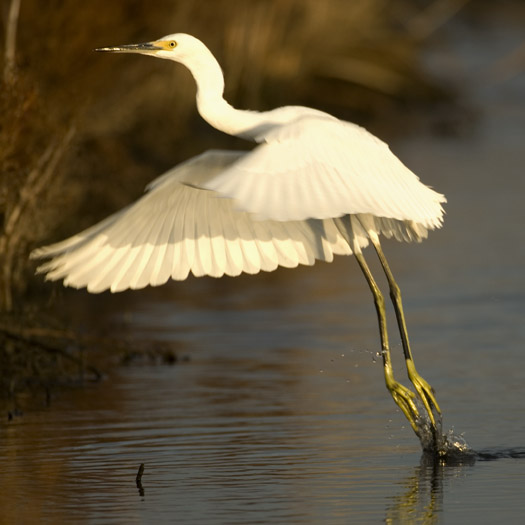 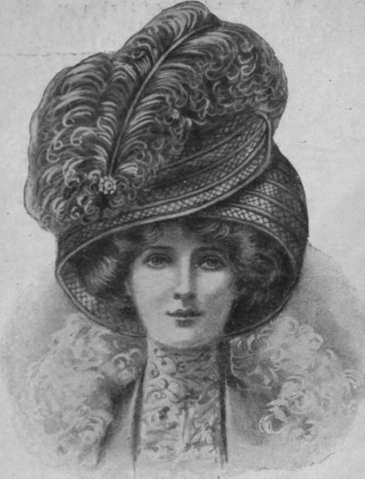 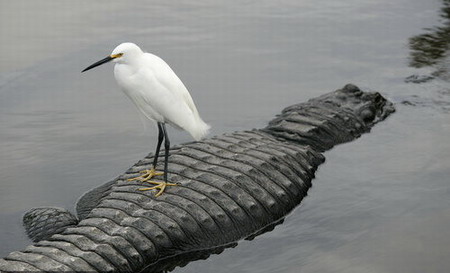